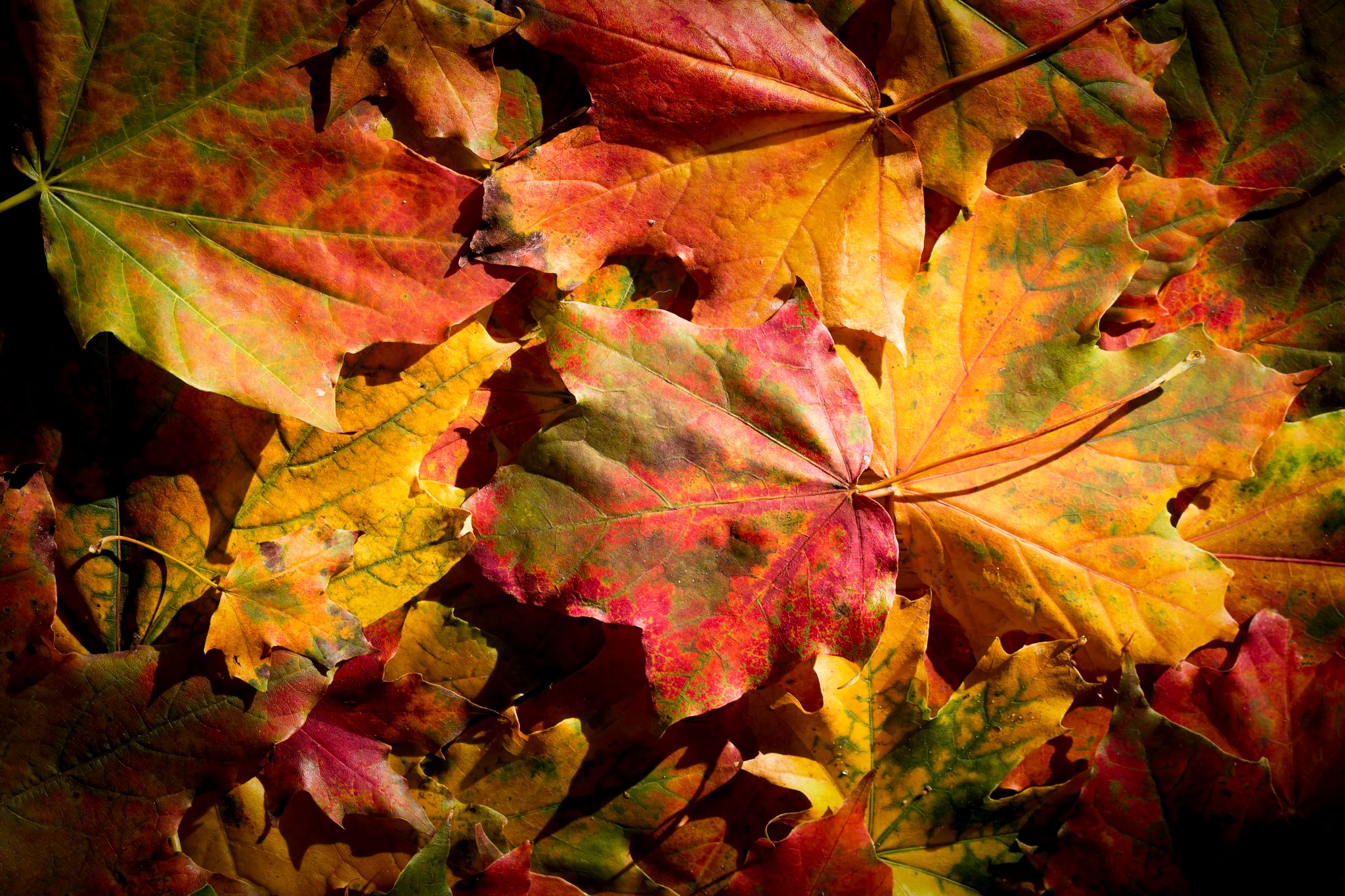 Simple interest
5E
[Speaker Notes: 2,4,5,8,9,12]
Starter =2 marks
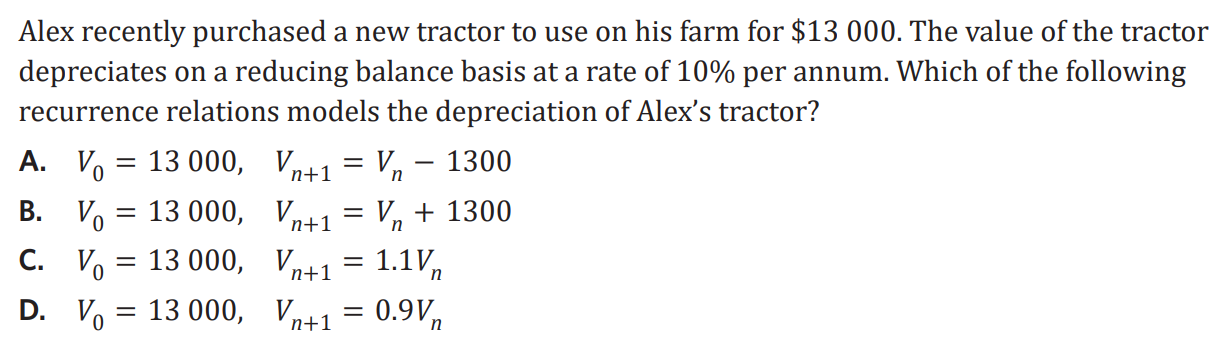 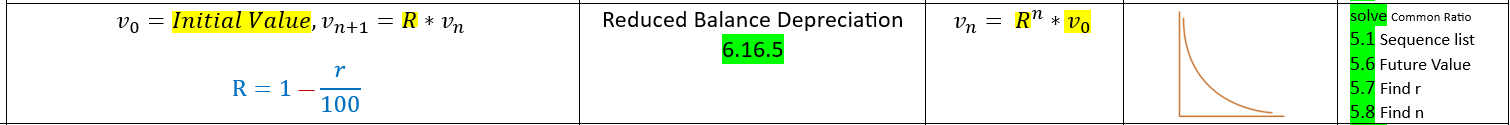 A recurrence model for linear growth and decay
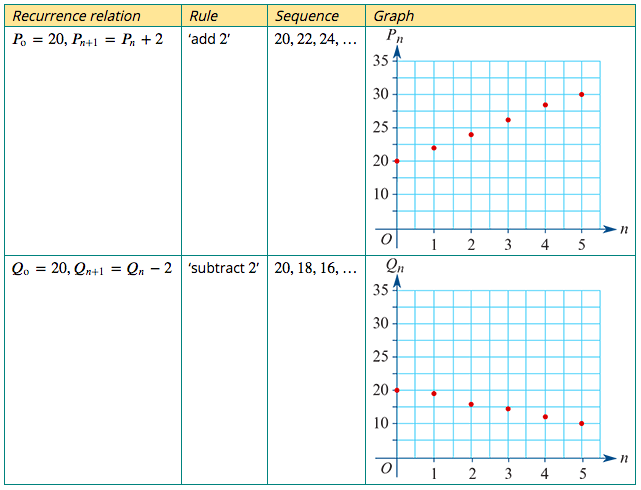 linear growth
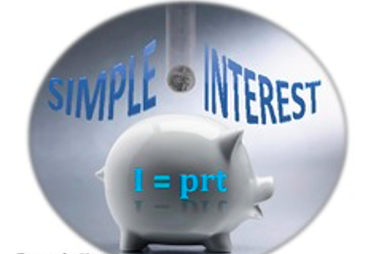 Model and investigate simple interest loans and investments, as well as flat rate depreciation and unit cost depreciation of assets
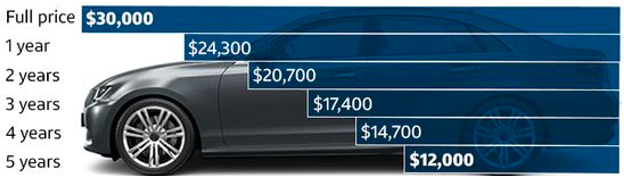 linear decay
Simple interest growth
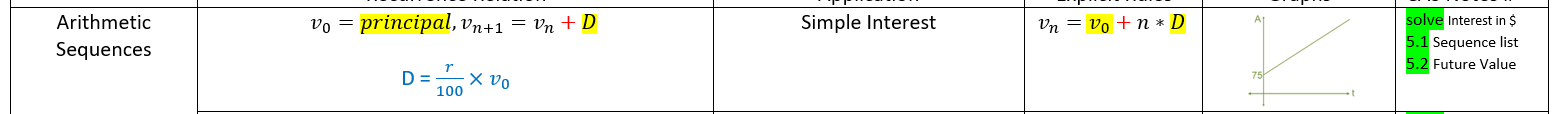 Modelling a simple interest with a recurrence relation
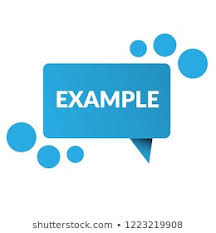 Using a recurrence relation to analyse a simple interest investment
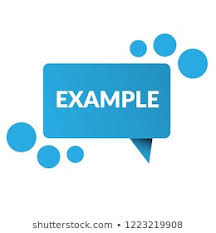 CAS Notes 5.2
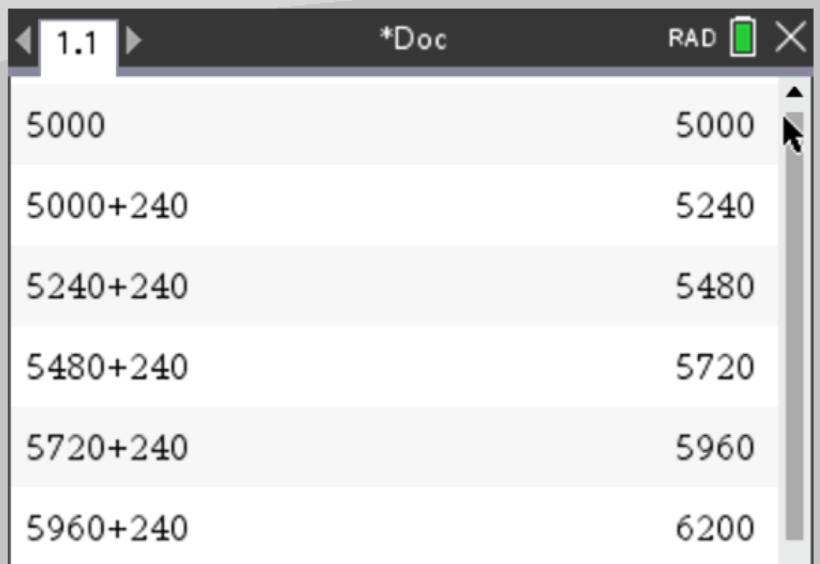 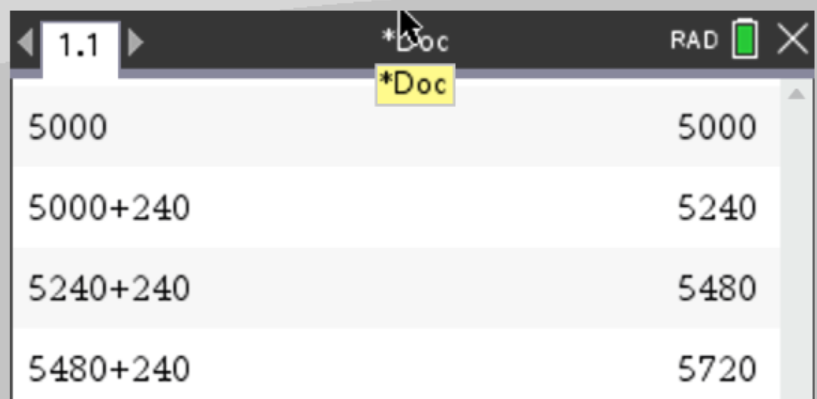 a. $5720
b. After 5 years; $6200.
Using a recurrence relation to analyse a simple interest investment
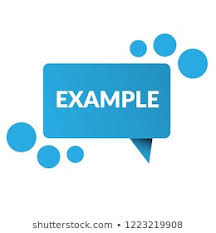 CAS Notes 6.16.1
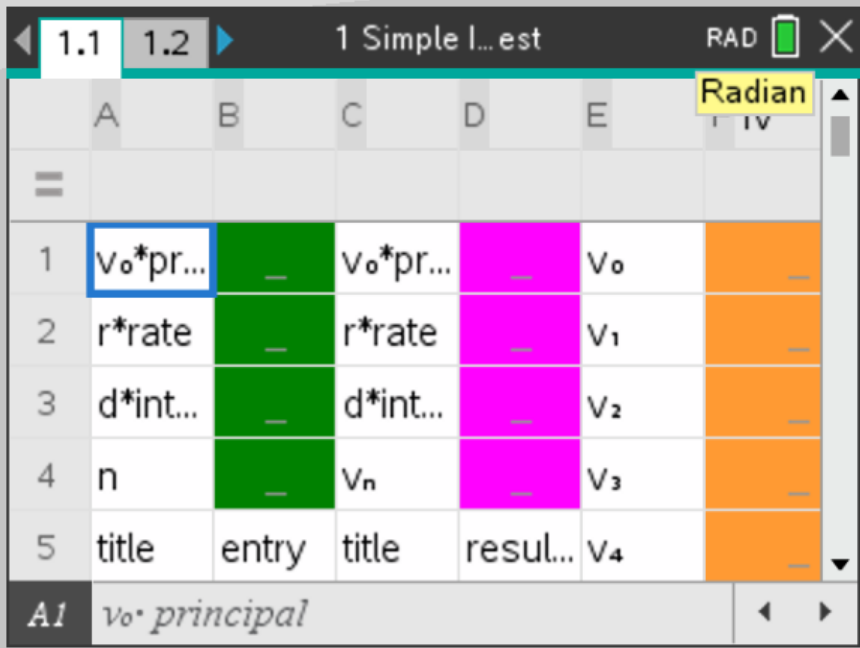 Green area=input

Pink & Orange= output
a. $5720
b. After 5 years; $6200.
Modelling simple interest using a rule
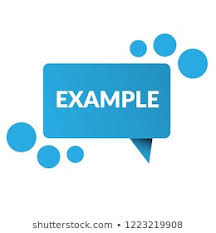 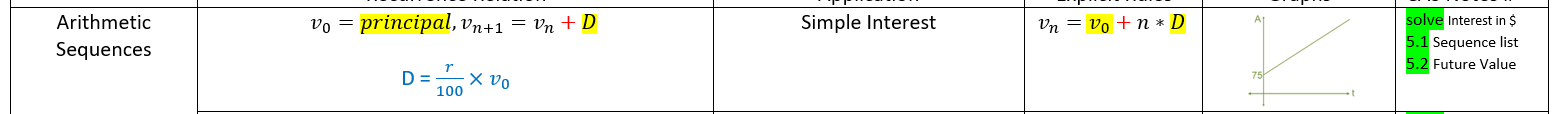